Unit 3: Personal & Business Finance
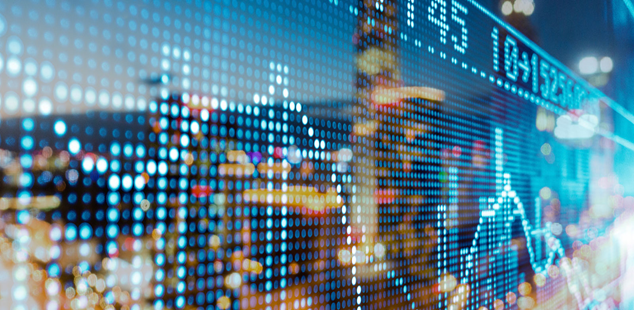 Learning Outcome F
Complete statements of comprehensive income and financial position and evaluate a business's performance.
Financial Documents
A business needs to understand its financial performance. After all it is likely that one of their main objectives is to make a profit. 

In this learning outcome we are going to investigate two documents that are used to assess and monitor financial performance.

These are:

Statement of comprehensive income (profit & loss) 

Statement of financial position (balance sheet)

Ratio analyse will also be used to analyse the financial data provided in these two statements.
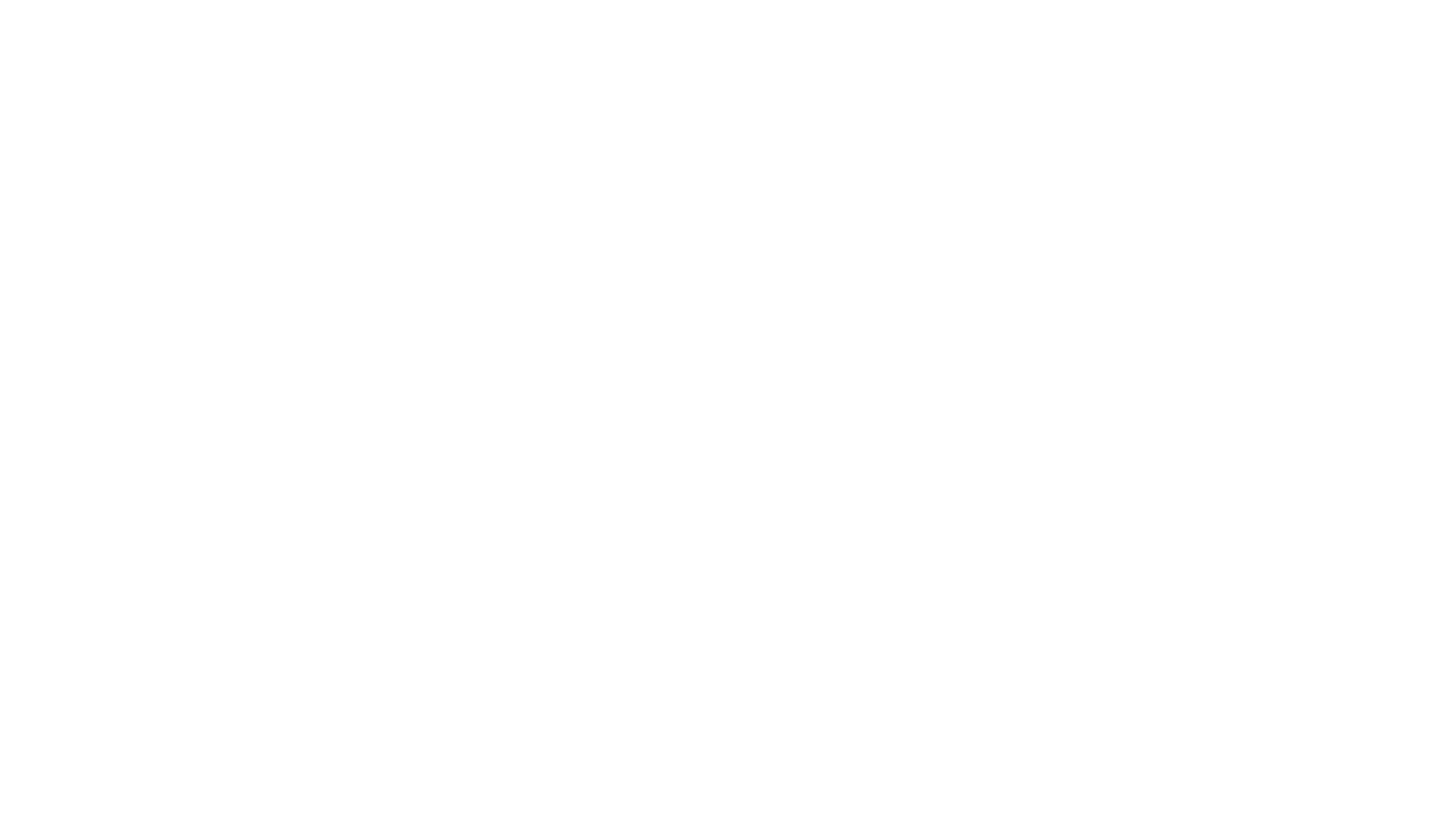 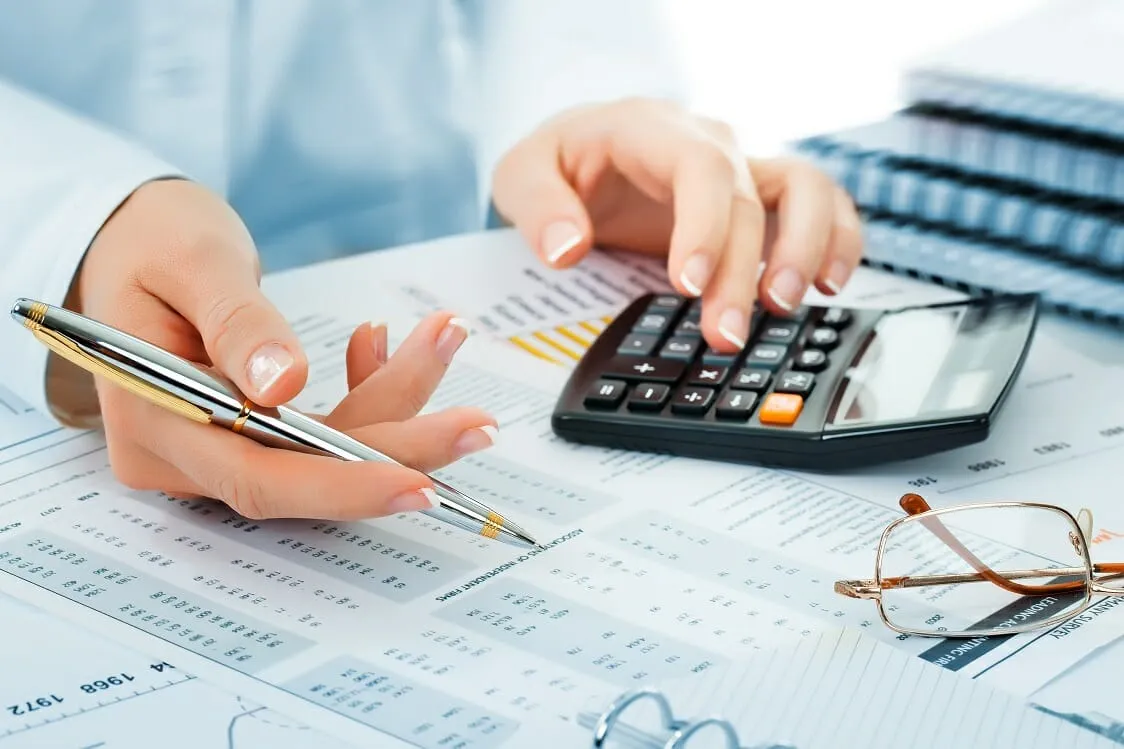 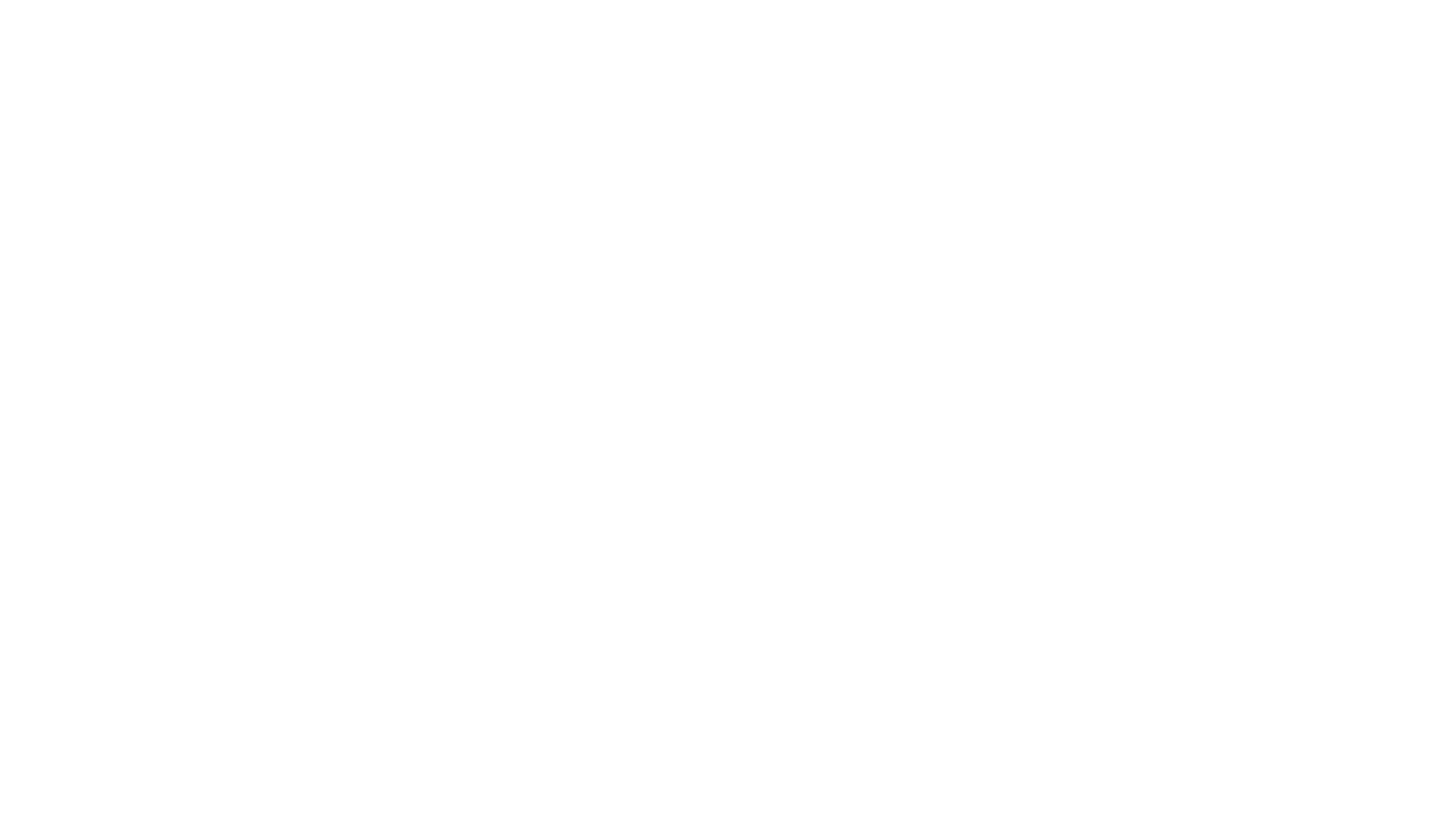 Statement of Comprehensive Income
Learning Outcome F1
What is a Statement of Comprehensive Income?
A statement of comprehensive income provides a business with an accurate account of its profit and loss. 

It records sales, costs, gross and net profit over a period of time usually 1 year.
Why is it used?
Using a statement of comprehensive income is vital for understanding the business’s position financially. 

Are they making a profit or a loss. If the business is making a profit then that is ideal.

However if they identify that they are making a loss then they can assess the profit & loss account to see why and where the business is losing money.
Activity 1 – What is it & Key Words.
As we go through a statement of comprehensive income you need to explain what it is and the key words associated with it. 

Use the table in your student workbook to explain the key words. Add any extra ones you may come across.
Statement of Comprehensive Income
A statement of comprehensive income calculates whether a business has made a profit or loss by deducting all expenses from sales revenue.

The first item the statement of comprehensive income helps identify is the business’s gross profit.

Gross profit is the amount of money made after the cost of sales are taken away.
Key Terms
Sales revenue
Cost of goods sold
Inventory
Gross profit
Expenses
Depreciation
Net profit
Key Terms
Sales revenue
Sales revenue is the money a company earns from selling its goods and services to customers. It is income the company earns exclusively from the sale of goods or services. It does not include sources of income that derive from anything other than sales.

Cost of goods sold
Cost of goods sold (COGS) includes all of the costs and expenses directly related to the production of goods. It excludes indirect costs such as overhead and sales & marketing. Cost of goods sold is deducted from revenues (sales) in order to calculate gross profit and gross margin. Higher COGS results in lower margins.

Inventory
Inventory is the term for the goods available for sale and raw materials used to produce goods available for sale. Inventory represents one of the most important assets of a business because the turnover of inventory represents one of the primary sources of revenue generation.
Key Terms
Gross profit
Gross profit is the profit a company makes after deducting the costs associated with making and selling its products, or the costs associated with providing its services. Gross profit will appear on a company's income statement and can be calculated by subtracting the cost of goods sold from revenue (sales).

Net profit
Net profit is the measurement of a company's profit once operating costs, taxes, interest and depreciation have all been subtracted from its total revenues. The term is often referred to as a company's 'bottom line' and may also be described as 'net earnings' or 'net income'.
Key Terms
Expenses
An expense is the cost of operations that a company incurs to generate revenue. As the popular saying goes, “it costs money to make money.”
Common expenses include payments to suppliers, employee wages, leases, and equipment depreciation.

Depreciation
Depreciation is an accounting method of allocating the cost of a tangible or physical asset over its useful life or life expectancy. Depreciation represents how much of an asset's value has been used up.
Calculating Profit & Loss
Profit is the amount of money you still have once all expenses are been taken away from your gross profit and any other revenue income has been added. 

A loss is where all expenses have been deducted and the business has made less money than it has earned in sales revenue. Meaning the business has lost money that year.
Activity 2 – Annotating & Explaining Gross Profit
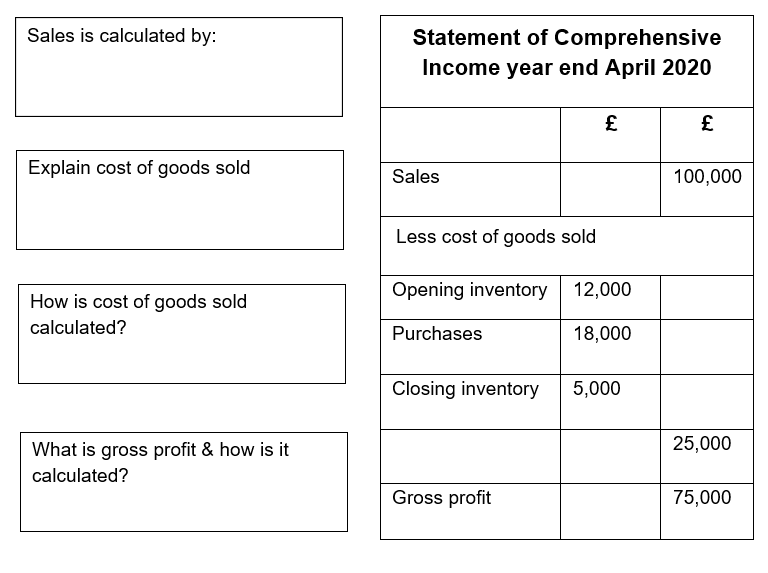 As we go through the top half of a statement of comprehensive income,  annotate the example in your student book and answer the questions provided.
How Gross Profit Looks on a Statement of Comprehensive Income
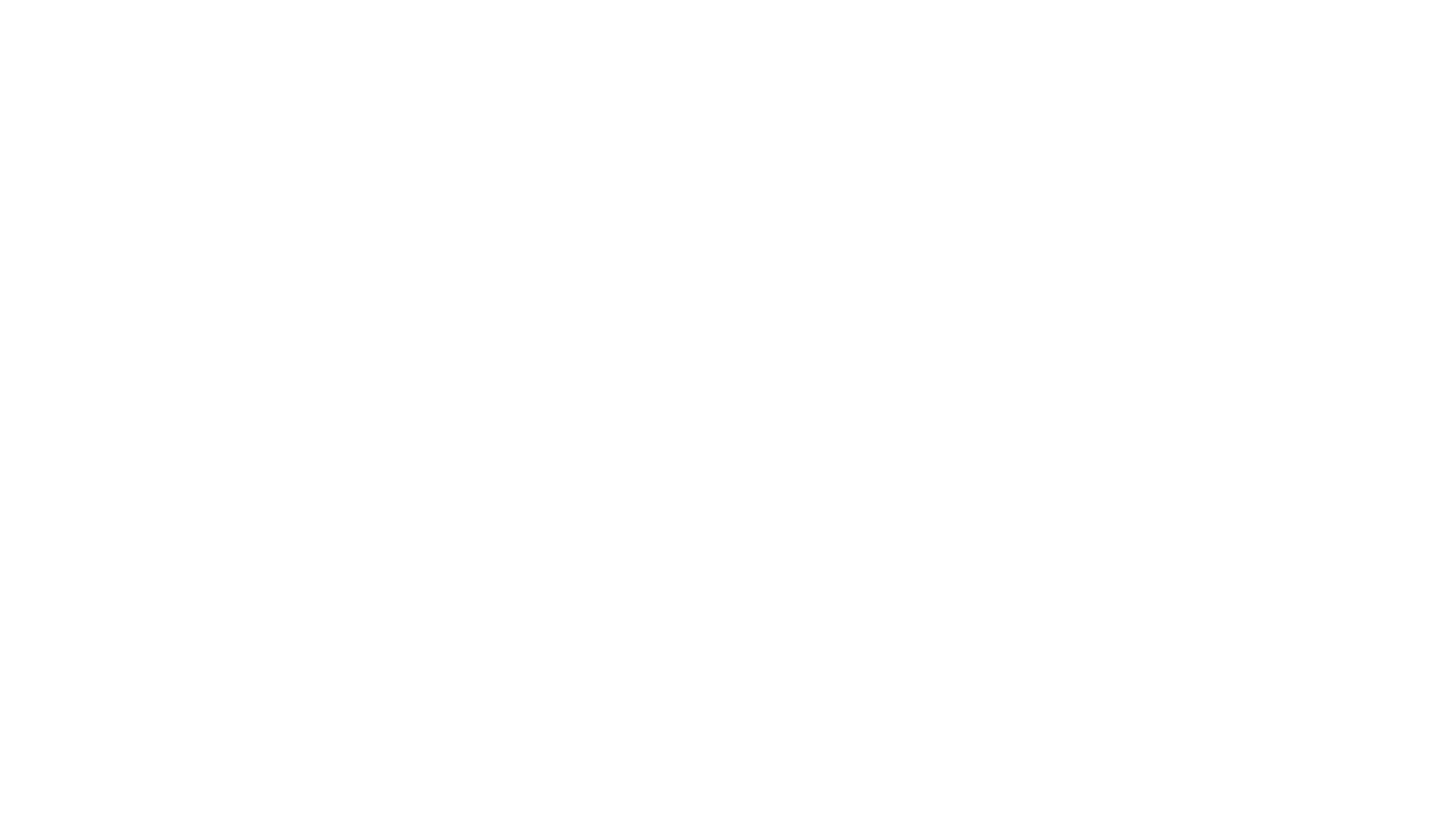 Sales revenue is the money coming into a business from selling its goods or services.

It is calculated by:
Quantity sold x Selling price

For example 1000 jackets sold for £100 would equal £100,000 in sales
The costs of goods sold is the costs directly linked to providing that good or service. 

It is calculated by:
Opening inventories + Purchases – Closing inventories

For example the business has £12,000 of inventory & purchases £18,000 more which after sales that year means they still have a closing inventory of £5,000. 

£12,000 + £18,000 - £5,000 = £25,000.
How Gross Profit Looks on a Statement of Comprehensive Income
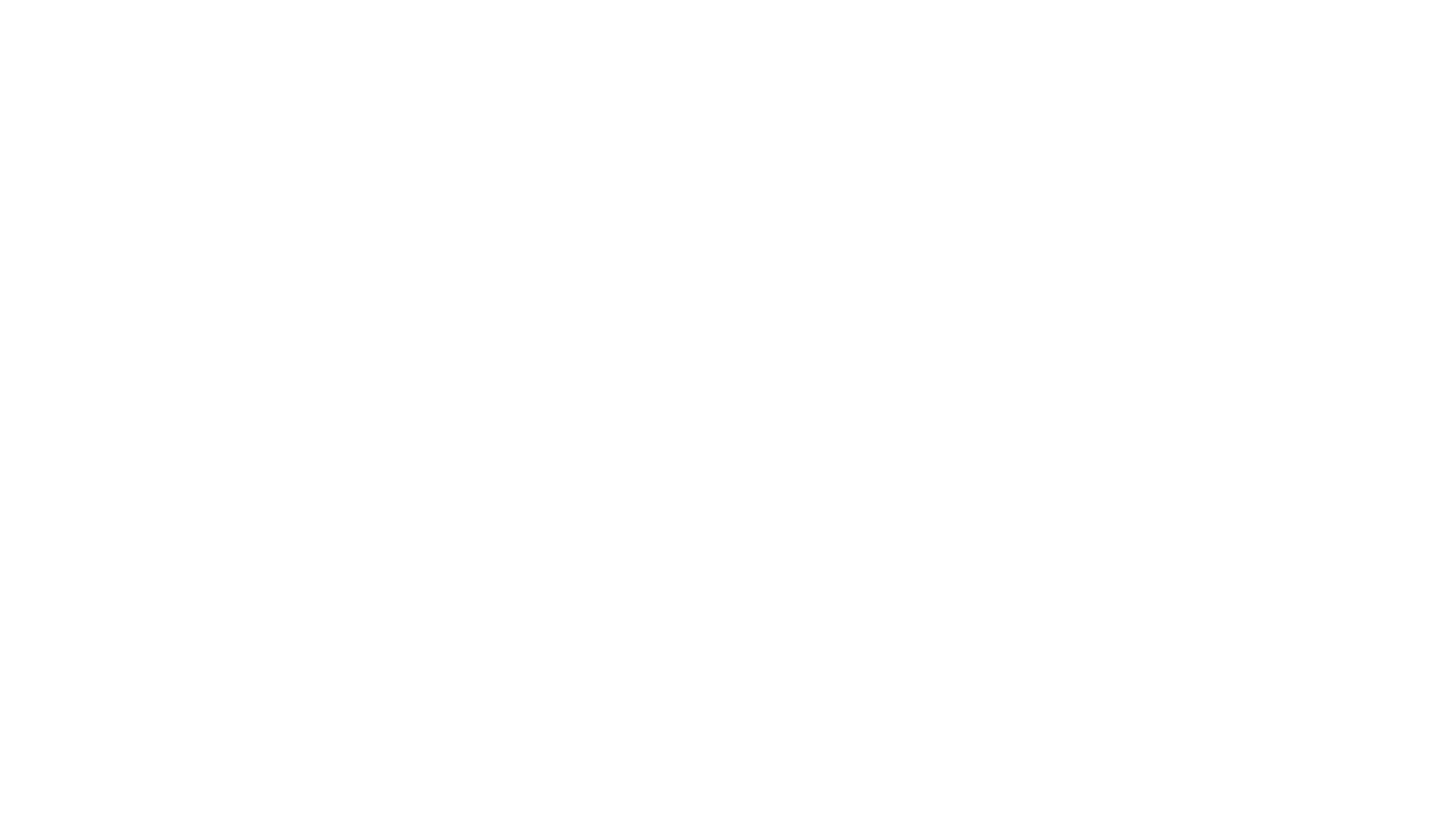 Gross profit is the amount of money left over after the cost of goods sold is deducted from sales revenue.
The calculation for gross profit is:
Sales turnover – cost of goods sold
For example if the business has sales of £100,000 and cost of goods sold of £25,000 then the business would make £75,000 in gross profit (£100,000 - £25,000 = £75,000)
Full Statement of Comprehensive Income
That is only half of a statement of comprehensive income. 

The full statement also includes:

Expenses
Revenue Income
Net profit
Full Statement of Comprehensive Income
The first section is still there. However to calculate the profit or loss for the year then the following needs to be accounted for…

Expenses
These need to be subtracted from the gross profit figure as these are costs that are associated with selling a product or service. In this example the total expenses equal £60,000.

Revenue Income
This is income generated by the business other than its core business activity. Interest from the bank can be classed as revenue income.

Net profit
This is the final figure on the statement of comprehensive income and is calculated by
Gross profit – expenses + other revenue income
This is the figure that the business will pay tax on.
Activity 3 – Full Statement of Comprehensive Income
Answer the questions regarding a full statement of comprehensive income and then complete the blank statement with the information provided about Jessica’s t-shirt business.
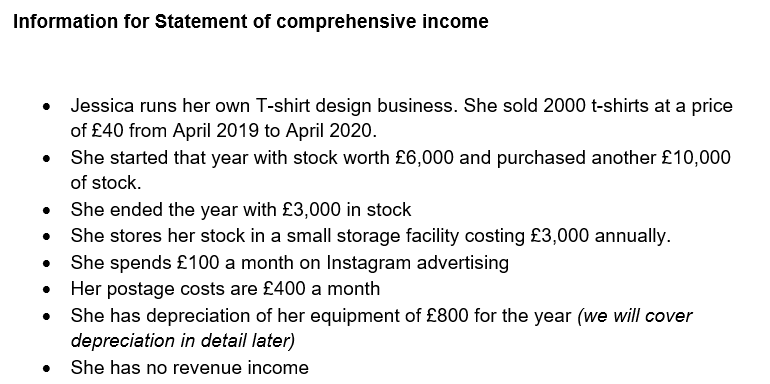 Using a Statement of Comprehensive Income
Now the busines has a clear picture of its net profit for the year it can ensure it pays the correct amount of tax.

The net profit is the amount that the business pays tax on. 

They can assess things like their expenses and make amendments for the following year. They may notice that they spend too much on cost of goods sold and try to reduce this or that wages are too high and need reducing to improve their net profit margin.

It is vital that the business completes the statement of comprehensive income accurately because if they do not then they could end up paying too much or too little tax. 

One expense they do need to calculate is depreciation.
Adjustment for Depreciation
Depreciation is an accounting method of allocating the cost of a tangible or physical asset over its useful life or life expectancy. Depreciation represents how much of an asset's value has been used up over time.

It is shown on the statement of comprehensive income as an expense as the asset has lost value and is now worth less therefore the business has lost this value in the asset.

It is important that depreciation of these assets are calculated.
Depreciation
Why is depreciation important?

If a business buys a car valued at £30,000 when bought. This same car will not be valued at £30,000 in a years time as it will have depreciated in value. 

This needs to be represented as an expense to the business in its statement of comprehensive income.

There are two ways of calculating how much an asset has depreciated:

Straight-line method
Reducing-balance method.
Depreciation Key Terms
Historic Value
The cost of an asset when it was first purchased e.g. a Mac Book at £1400

Expected life
How long the asset is expected to be used within the business e.g. 3 years

Residual value
The value of the asset at the end of its expected life. How much the asset is worth once it is disposed of. After 3 years the Mac book may be valued at £500.

Mac Book Historic value £1400 – Residual value £500 = £900 
£900 divide by expected life 3 years = £300 a year.
Depreciation of £300 a year on a statement of comprehensive income
Straight Line Depreciation
Historic Value – Residual Value
	Expected Life

Historic value = 30,000
Residual value = 12,000

Expected life = 3 years

18,000 / 3 = 6,000

Therefore the car will depreciate £6,000 a year. This will be added to the statement of comprehensive income as an expenses to the business.
Reducing Balance Depreciation
Take the historic value and reduce the price by 20% a year.

Historic Value = 30,000

Year 1 30,000 x 0.8 = 24,000
Year 2 24,000 x 0.8 = 19,200
Year 3 19,200 x 0.8 = 15,360

Value after 3 years £15,360
Depreciation after 3 years £14,640
Activity 4 – Calculating  Depreciation
Watch the video on ‘how to calculate straight line and reducing balance depreciation’. Then answer the following questions in your student workbook.
DEPRECIATION VIDEO LINK
Adjustments for Prepayments, Accruals
Prepayments
These are when an expense is made in advance of the period where it is used. It is a pre payment. 

For example you may pay rent in advance and therefore these expenses may be incurred in one tax year but then the premises may be used in another year. This needs adjusting on a statement of comprehensive income.

Accruals 
This is the opposite and is when an expense is paid after the period where it was incurred. An example could be utility bills.
Interpretation, Analysis and Evaluation – Statement of Comprehensive Income
No point in just creating a statement and then leaving it. It needs to be used!

The data produced on a statement of comprehensive income needs analysing. 

It can be used to:
Compare figures such as gross and net profit. It will allow you to look at how expenses have impacted the difference between the two.

Compare years. Have sales improved from one year to the next? Has net & gross profit improved? Have expenses increased or decreased?

Compare different departments and products within the business (intrafirm comparison).

Compare how the business is performing in relation to its competitors (interfirm comparison) For example How is Nike’s gross profit compared to GymShark’s.
Activity 5 – Analysing a Statement of Comprehensive Income
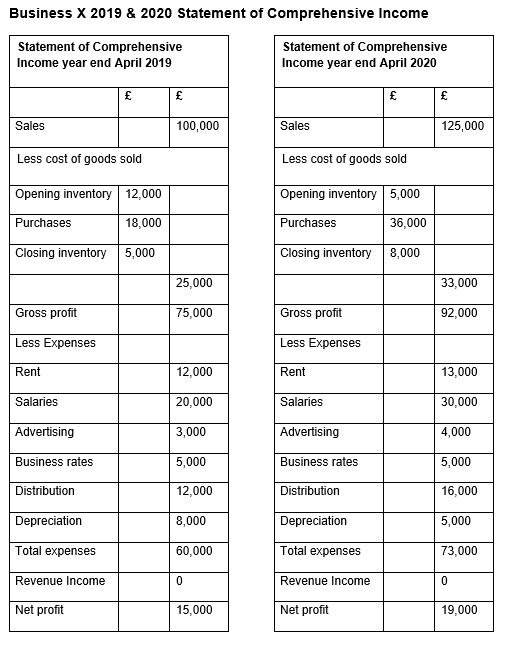 Analyse the data for Business X & Y. 

Using the data provided in your student booklet, answer the questions analysing both Businesses financial data.
F2 - Statement of Financial Position
Purpose & Use of a Statement of Financial Position
A statement of financial position (also known as a balance sheet) shows a business’s net worth at a particular point in time and is usually produced at the end of the financial year.

It shows everything that the business owns (assets) and everything the business owes (liabilities).
Statement of Financial Position (Balance Sheet)
A balance sheet is useful because it shows:

Assets (things the business owns)
Liabilities (debts a business owes)
Capital Employed (how the business is financed)
Activity 6 – Statement of Financial Position Explained
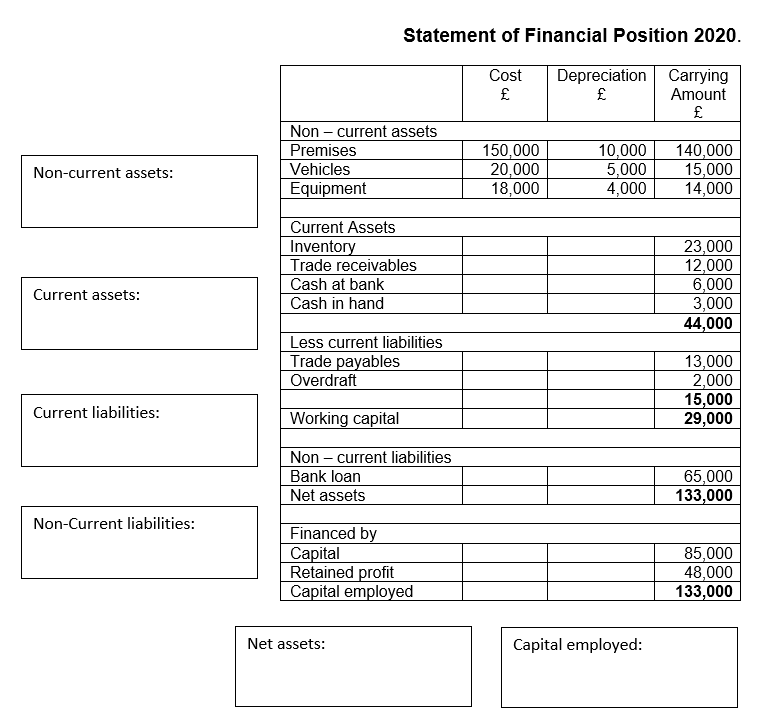 While I go through the statement of financial position and the various sections. Answer the questions in the student booklet and annotate the various key points about the statement.
What a Statement of Financial Position looks like
The first part of the statement calculates the non current assets that the business owns including any depreciation. 

It uses the initial cost and then deducts the depreciation to find out the assets current value (carrying amount)

As you can see, these are things such as premise, vehicles and equipment.

Non current assets can either be tangible or intangible.
Tangible & Non Tangible Non Current Assets
Tangible (something that can be physically touched)
Premises
Vehicles
Fixtures and Fittings
 
Intangible (something that cannot be touched)
Patents
Goodwill
Branding
Copyrights
Current Assets
Current assets are all the assets of a company that are expected to be sold or used as a result of standard business operations within the current year. 

Current assets include:

Cash in Hand
Cash in the Bank
Inventories
Trade receivables (people that owe the business money)
Next up is Current Liabilities
A liability is something that the business owes. 
Current liabilities are debts that the business owes that need repaying in under one year.

Overdrafts

Accruals (an expenses paid after the period it was used)

Trade payables (people the business owes money to)
Working capital is the current assets – current liabilities.

The higher the working capital is the more it shows how easily the business can pay back its short term debts. If currently liabilities are greater than current assets then this could indicate cash flow problems.
Non - Current Liabilities & Net Assets
Non-current liabilities are long-term debts that need to be paid back in more than one years time.

Examples include:
Bank Loan
Mortgages

Once you have a picture of your assets and liabilities then you can work out the net assets for the business.
Net assets = Non current assets + current assets – (current liabilities + non current liabilities)

In this example that would be:
169,000 + 44,000 – (15,000 + 65,000) = 133,000

Net assets = £133,000
Last One… Capital Employed
This shows the capital that has been used to finance the business.

In this case it is the capital that has been put into the business, plus any retained profits that the business has

Capital + Retained profit

Retained profits are profit the business has reinvested back into the business.
Adjustments for Depreciation
Just as we did for the statement of comprehensive income the cost of depreciation needs to be calculated and recorded on a statement of financial position for each non current asset. 

This can be calculated using either the straight line or reducing balance method of depreciation.

It is important to include the depreciation of the asset as this is its current value and therefore provides a truer picture of the value of the business’s non-current assets
Adjustments for Prepayments & Accruals.
Prepayments
These are recorded on a statement of financial position under a current asset. This is due to the amount already being prepaid and therefore that prepayment is an asset to the business. 

Examples of prepayments could be rent, utility bills or insurance.

Accruals
An expense that is paid after its period of use. This means that it is shown as a current liability on a statement of financial position as it is owed. 

Examples of accruals could be a phone bill, rent & broadband.
Analysing a Statement of Financial Position
Just like with a statement of comprehensive income, there is no point creating a statement of financial position and then doing nothing with it. 

The use and analysis of a statement of financial position is very similar to what you would be looking for in a statement of comprehensive income in terms of comaprisons.

It can be used to:
Compare figures such as the current assets and current liabilities. What is the difference between the two figures? and what can be done?

Compare years. Have assets increased or decreased? Has the business got more or less working capital? Has the business increased or decreased in value?

Compare how the business is performing in relation to its competitors. For example How is Nike performing financially in comparison to GymShark.
Activity 7 – Interpreting & Analysing a Statement of Financial Position
First answer the questions regarding a statement of financial position and then complete both of the financial statements for 2019 and 2020 by filling in the missing amounts in the grey boxes. 
Finish the activity by justifying which year the business was in the best financial position.
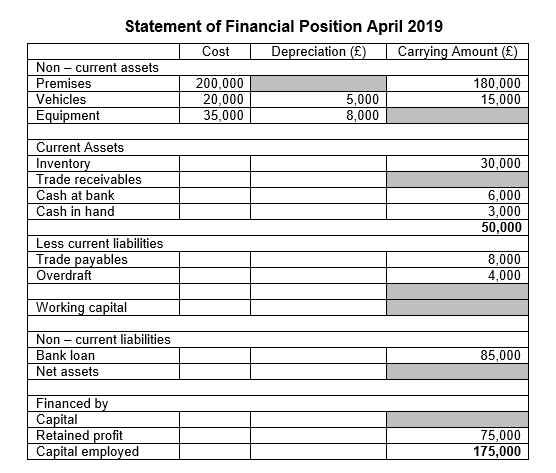 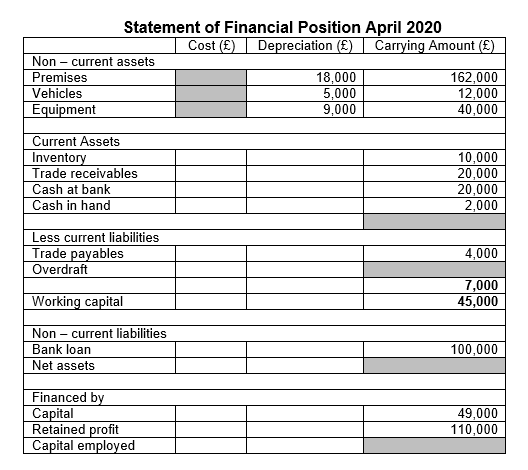 Activity 7 – Statement Answers
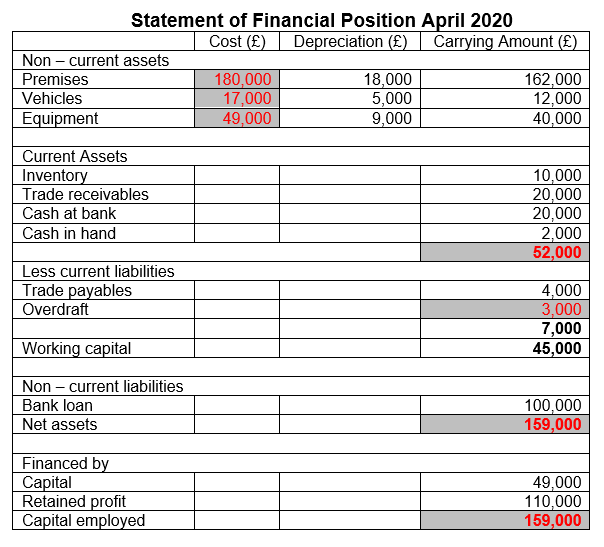 Activity 8 - Exam Question
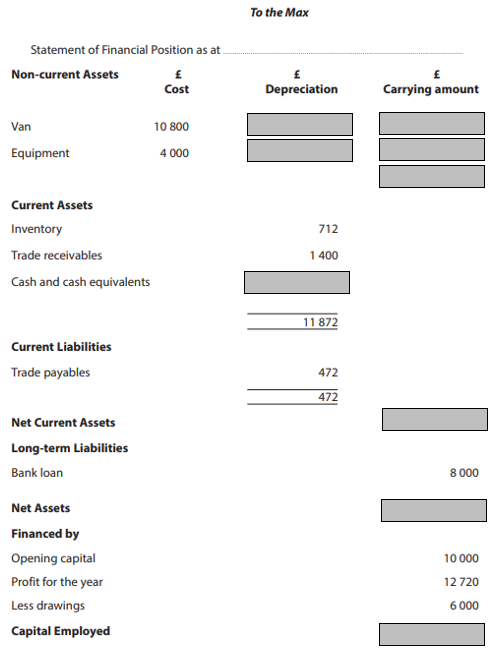 Complete the sample exam question in your student booklet by completing the figures in the grey boxes.
Activity 8 – Exam Answer
F3 – Measuring Profitability
Ratio Analysis
Ratio analysis is a form of financial statement analysis that is used to obtain a quick indication of a business’s financial performance in several key areas.

It uses the financial documents covered previously;

Statement of comprehensive income (Profit and loss)
Statement of financial position (Balance sheet)
Why is it important?
Ratio analysis helps businesses to see how it is performing now and how it compares to last year or the year before and against other competitors in the industry.
 
Although we have analysed both the statement of comprehensive income and the statement of financial position, ratio analysis provides concrete data that shows;

Profitability
Liquidity
efficiency 

Rather than just commenting on figures on the statement. These areas can be analysed using ratio analysis.
Student Booklet
Throughout this ratio analysis section I will be going through how to calculate each ratio and what each one shows.

It is important that you take notes because in your student book you have quick practice questions to complete after each ratio and then a larger question on all of them.

Listen carefully and take notes!
Measuring Profitability
Profitability ratios are used to assess a business's ability to generate a profit.

Profitability ratios allow managers and stakeholders to compare the performance of the business with past years and other companies. 

For example two different companies could be making a net profit of £100,000 however one may be making sales of £1million and the other £200,000. Therefore one has a much higher net profit margin (I’ll explain this soon). Meaning one is more profitable per sale.
Types of Profitability Ratio
There are various calculations a business can use to show them their profitability:

Gross profit margin
Net profit margin
Mark-up
Return on capital employed (ROCE)
Gross Profit Margin
Gross profit margin = Gross profit    x 100
			       revenue

Remember: 

Revenue can also be known as sales or turnover

Gross Profit = revenue – cost of sales 

This information is found on a statement of comprehensive income.
[Speaker Notes: 71.6%]
What Does Gross Profit Margin Tell us?
The profit a business makes on its sales minus the cost of goods sold.

It is the percentage of gross profit made on sales. 

If a business had a gross profit margin of 70% that means for every £1 made in sales the business makes 70p in gross profit.

Gross profit is the profit earned before any expenses, usually it is a lot higher than net profit.

It can help a business decide whether it needs to raise prices or reduce the cost of goods sold.
How Gross Profit Looks on A Statement of Comprehensive Income
Remember this>>>

Gross profit margin

Gross profit    x100
  revenue

75,000
100,000        x 100  = 75

Gross profit margin = 75%
Activity 9 – Quick Practice
Calculate the gross profit margin using the information provided.
Explain whether the business is performing well in terms of its gross profit margin.
Write out the formula in words
Gross profit    x100
  revenue

Then covert it to numbers 
172,750
217,000       x100

Write out your workings
172,750
217,000 = 0.79608 x 100 = 79.61

Answer
Gross profit margin 79.61%
Net Profit Margin
Net profit margin = Net profit
	  revenue	 x 100

Remember: 

Revenue can also be known as sales or turnover

Net profit is gross profit - expenses

This information is also found on a statement of comprehensive income.
[Speaker Notes: 24.8]
What Does Net Profit Margin Tell us?
Shows the percentage of net profit made on sales taking into account expenses. 

If a business has a net profit margin of 35% then this means that for every £1 made in sales the business makes 35p in net profit.

If the net profit margin is too low then it will usually be because expenses are too high. The business will then look at reducing expenses to improve the net profit margin.

It could be due to too high wages, expensive rent or distribution costs.
How Net Profit Looks on A Statement of Comprehensive Income
Remember this>>>

Net profit margin

Net profit	x100
revenue

15,000
100,000        x 100  = 15

Net profit margin = 15%
Activity 9 Continued – Quick Practice
Calculate the net profit margin using the information provided.
Explain whether the business is performing well in terms of its net profit margin.
Write out the formula in words
Net Profit    x100
Revenue

Then covert it to numbers 
87,750
217,000       x100

Write out your working
87,750
217,000 = 0.40437 x 100 = 40.437

Answer
Net profit margin 40.44% (rounded up)
Activity 10 - Gross & Net Profit Margin
Watch the video named ‘Gross Profit vs Net Profit | Differences, Calculations and Interpretation Explained’ and answer the questions in your student booklet.
GROSS AND NET PROFIT VIDEO LINK
Activity 10 – Calculation Answers
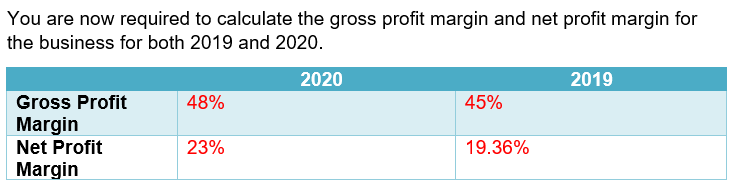 Mark-up
Mark-up = ___gross profit___    x 100
		cost of goods sold

This also is found on a statement of comprehensive income.
What Does Mark-up Tell us?
Mark-up looks at profit as a percentage of cost of goods sold.

It shows what percentage is added to the cost of goods sold to reach the selling price.

For example, a mark up of 20% would mean that if the cost of raw materials used to produce a product were £1, then the product would be sold for £1.20 as it has been marked up by 20%.
How Mark-up Looks on A Statement of Comprehensive Income
Mark-up

     Gross profit	     x100
cost of goods sold

75,000
25,000        x 100  = 300

Mark-up = 300%
Activity 11 – Quick Practice Question
Calculate the mark-up in this statement of comprehensive income.
Explain whether the mark-up is good or bad.

Write out the formula in words
       Gross profit             x100
cost of goods sold

Then covert it to numbers 
172,750
 44,250       x100

Write out your working
172,750
44,250 = 3.903954 x 100 = 390.39

Answer
Mark-up 390.4% (rounded up)
Return on Capital Employed (ROCE)
Net profit              x 100
capital employed 

Return on the capital that has been invested in the business. 

That is why the net profit figure is used as this is the profit made before tax and therefore if it is divided by capital employed it will provide a figure that shows the return from the capital injected into the business.
[Speaker Notes: 32]
What Does ROCE Tell us?
This ratio is thought to be the most important and shows if the managing director is doing their job properly.

Tells the company the percentage return the business is making in relation to the capital invested.

If the ROCE was 10% then this means for every £1 invested the business returns 10p in net profit. 

This ROCE percentage is usually compared to the return from interest rates at a bank. If investors can put their money in a bank and can achieve a higher percentage than the ROCE it may not be worth the risk of investing it in the business.
How ROCE Looks on Financial Statements
ROCE

   Net profit	     x100
capital employed

 15,000  
133,000      x 100  = 11.278

ROCE = 11.28%
Bottom of a Statement of Financial Position
Activity 11 Continued – Quick Practice Question
Calculate the return on capital employed.

Explain whether the business is performing well in this area.
Write out the formula in words
       Net profit             	x100
capital employed

Then covert it to numbers 
87,750
630,650	x100

Write out your working
87,750
630,650 = 0.1391 x 100 = 13.914

Answer
ROCE = 13.91%
Capital employed = £630,650
Interpret, Analyse & Evaluate Profitability
Profitability ratios show how efficiently a company generates profit and value for shareholders.

Higher ratio results are often more favourable, but ratios provide much more information when compared to results of similar companies, the company's own historical performance, or the industry average.

Again these figures can be used to:

Compare figures such as gross and net profit. It will allow you to look at how expenses have impacted the difference between the two figures.

Compare years. Have sales improved from one year to the next? Has net & gross profit improved? Have expenses increased or decreased?

Compare different departments and products within the business (intrafirm comparison).

Compare how the business is performing in relation to its competitors (interfirm comparison) For example How is Nike’s gross profit compared to GymShark’s.
Activity 12 – Calculate, Interpret and Analyse Profitability Ratios
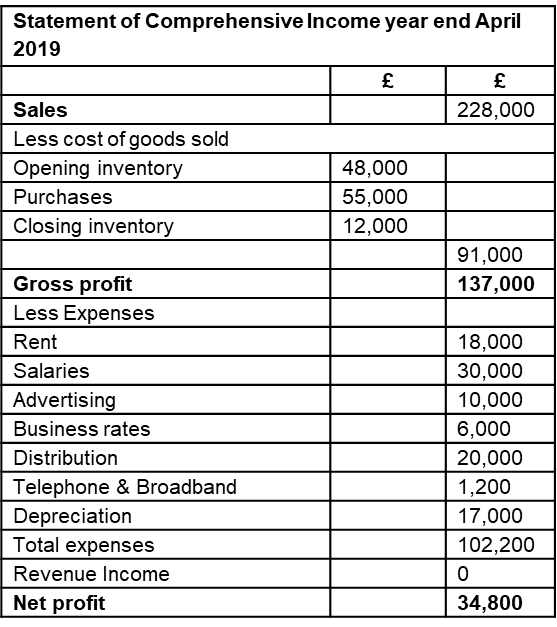 You are working as a financial advisor for DC Socks LTD and they have provided you with a statement of comprehensive income for 2019 & 2020.
They have also provided you with the amount of capital they employed.
Capital employed 2019 - £114,500            
Capital employed 2020 - £66,000
They would like you to perform some profitability ratios and then use them to analyse the profitability of the business.
Activity 12 – Calculation Answers
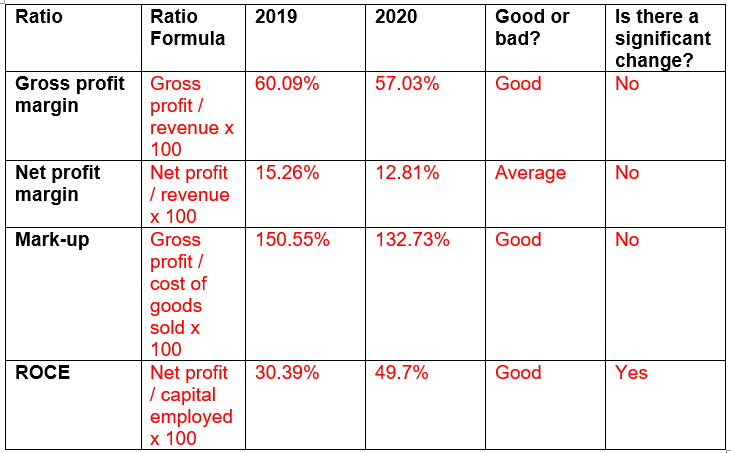 F4 – Measuring Liquidity
Why is Liquidity Important?
Liquidity ratios are used to determine whether the business has enough current assets to pay off any debts that may need repaying.

Current liabilities are analysed in relation to liquid assets. By doing this the business is evaluating whether they have enough capital to cover short term debt obligations.

Businesses need to control and conserve their cash and assets as well as making a profit. 

Liquidity is of particular interest to those who may be providing short term credit to the company.
Liquidity Ratios
There are two calculations that you need to know to be able to analyse the liquidity of a business, these are:

Current ratio
Liquid capital ratio

Both of these are worked out by using figures on a statement of financial position (which we covered earlier).
[Speaker Notes: They basically show if and how a firm can pay its debts.]
Current Ratio
Current Ratio = 	  current assets	
            current liabilities

The answer to this calculation is given as a ratio.

For example 1.5:1. 

It shows how many current assets the business has for every 1 liability. In this case it means that for every £1 of current liabilities the business has £1.50 in current assets.
What Does the Current Ratio Show?
The general concept of the current ratio is examining the relationships between assets and liabilities. 

If the current assets are greater that the liabilities, then the business is in a healthier shape than if it were the other way around.

Like previously mentioned if the business has 1.5:1 then this shows that the business has more current assets than current liabilities.

However if this was 0.5:1 this would mean that the business has half the amount of current assets than it does current liabilities.
Where to Find the Information for Current Ratio?
Current Ratio

   Current assets	   
 Current liabilities

 44,000  
15,000     = 2.933

Current ratio = 2.93:1
Activity 13 – Quick Practice Question
Calculate the current ratio.

Explain whether the business is performing well in this area.
Write out the formula in words
     Current assets	   
   Current liabilities

Then covert it to numbers 
98,000
29,000	

Write out your workings
98,000
29,000 = 3.379

Answer
Current ratio = 3.38:1
Liquid Capital Ratio
Liquid Capital = Current assets - inventory
             Current liabilities

The liquid capital ratio calculation answer is also expressed as a ratio to 1.

It shows the number of current assets the business has (excluding inventory) to the number of current liabilities.
What Does the Liquid Capital Ratio Tell us?
It works out current assets in comparison to current liabilities, however this time excludes inventory from current assets as it is seen as the least liquid of the current assets.

It is important to measure a business’s liquidity without the inclusion of inventory as inventory is the least liquid as it takes time to sell.

This is a much tougher financial measure as inventory can make up a large amount of a business’s current assets. Usually this figure is much lower in most industries.
Where to Find the Information for Liquid Capital Ratio?
Liquid Capital Ratio

Current assets - inventory        
      Current liabilities

 44,000 – 23,000  
       15,000     

= 1.4

Current ratio = 1.4:1
Activity 13 Continued – Quick Practice Question
Calculate the liquid capital ratio.

Compare the current ratio with the liquid capital ratio and suggest what it means for the business.
Write out the formula in words
  Current assets - inventory	   
         Current liabilities

Then covert it to numbers 
98,000 – 52,000
       29,000	

Write out your working
98,000 – 52,000
       29,000 			= 1.586

Answer
Liquid capital ratio = 1.59:1
Activity 14 - Liquidity Video
Watch the video on liquidity ratios and complete the tasks in the student booklet to apply your knowledge.
LIQUIDITY RATIOS VIDEO LINK
Activity 14 – Calculation Answers
Interpret, analyse and evaluate liquidity
It can be used to:
Compare figures such as the current assets and current liabilities. What is the difference between the two figures? and what can be done?

Compare years. Have assets increased or decreased? Have the ratios increased or decreased? Is this down to an increase in assets or a decrease in liabilities?

Compare how the business is performing in relation to its competitors. For example How is Nike performing financially in comparison to GymShark.
Activity 15 – Calculate, Interpret and Analyse Liquidity Ratios
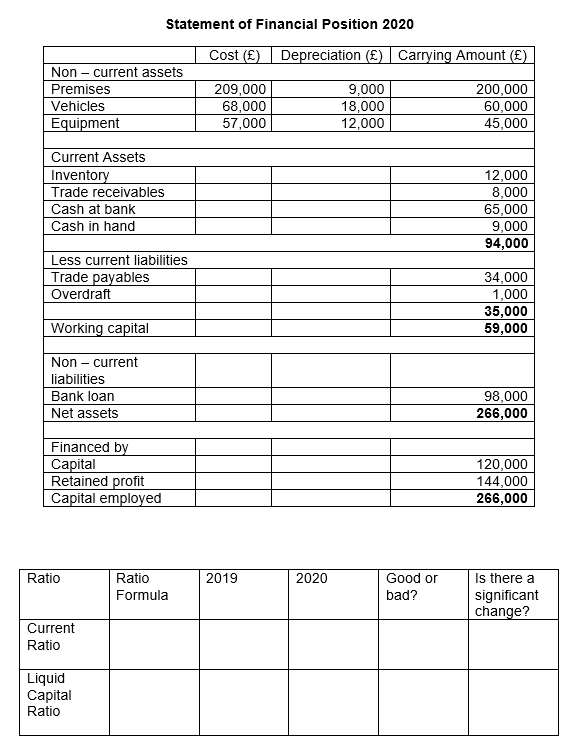 You did such a great job with the evaluation of DC Socks LTD profitability that they now want you to advise them on their liquidity. 
They have provided you with a statement of financial position for 2019 & 2020.
They would like you to calculate the current ratio and liquid capital ratio for both years and then use it to analyse the liquidity of the business.
Activity 15 – Calculation Answers
F5 – Measuring Efficiency
Measuring Efficiency
Efficiency ratios are used to help management determine how key areas of the business are performing, mainly in terms of cash flow and inventory.

The ratios used to determine efficiency are:

Trade receivable days
Trade payable days
Inventory turnover
Trade Receivable Days
Trade receivables
    credit sales	     x 365

How long it takes debtors to pay for goods they have purchased on credit.

The answer is displayed in days and is why the answer is multiplied by 365 as this represents the days in a year.

IMPORTANT: If you can not find the amount of sales that were made on credit then it is acceptable to use the overall sales figure on a statement of comprehensive income.
What Does Trade Receivable Days Show?
This ratio measures the average amount of days it takes for debtors to pay for a product or service. 

It expresses the figure as the amount of days it takes for something to be paid for that is bought on credit.

It is very important to know in terms of cash flow as you want to receive the money owed as quickly as possible. Certainly quicker than it takes the business to pay its creditors.

Depending on the industry/sector the acceptable amount of days to receive payment is different. For example 60 day terms may be acceptable in manufacturing but 30 days may be the norm in retail.
Trade Receivable Days on Financial Statements
Trade receivables
    credit sales       		x 365

 12,000	  
100,000    x 365

= 43.8 days
Activity 16 – Quick Practice Question
A small business called Reed Guitars wants to know its trade receivable days. They have told you that they have £40,000 in trade receivables and £70,000 in credit sales. 

Calculate their trade receivable days.

Help Reed Guitars by explaining what this figure you have calculated means.
Trade Payable Days
Trade payable	
   credit purchases		x 365

This measures how long it takes a business to pay for the goods or services bought on credit.

As with trade receivable days, the answer  for trade payable days is displayed as days and is why the answer is multiplied by 365 as this represents the days in a year.

IMPORTANT: If you don’t know the amount of purchases that were made on credit then it is acceptable to use the purchases figure on a statement of comprehensive income.
What Does Trade Payable Days Show?
This ratio measures the average amount of days it takes for the business to pay creditors for the goods or services it has received.

The answer is expressed as a number of days as this shows how the average amount of days it takes the business to pay.

This figure is usually compared with the trade receivable days and the business will want to receive the money it is owed quicker than paying the money it owes. This will positively impact cash flow.

A lot of business provide other businesses with 30 day credit terms.
Trade Payable Days on Financial Statements
Trade payables
credit purchases x365

13,000  
18,000    x 365

= 263.6 days
Activity 16 continued – Quick Practice Question
Reed Guitars were really happy with what you told them about their receivable days that they want you to:

Calculate their trade payable days and explain the figure to them

Compare their trade receivable days and payable days so they understand what this means for the business financially.

They have trade payables of £4,000 and credit purchases of £60,000.
Inventory Turnover
Average inventory
cost of goods sold       	x 365

How to calculate average inventory:

Average inventory = opening inventory + closing inventory
									    			  2

This measures the average amount of time an item is held by the business before it is sold. 

If a business has an inventory turnover of 10 days then that means the business holds each item for an average of 10 days until it is sold.
What Does Inventory Turnover Show?
The average number of days stock is held within the business before it is sold.

If the average number of days is high then the item could go out of date or out of trend.

Depending on the industry there are acceptable averages. i.e. a fresh fruit and vegetable store will have a much lower inventory turnover than a luxury car company.

If inventory turnover for a fresh fruit and vegetable store was the same as a luxury car company then it is likely the product will go out of date and would not be able to be sold.
Inventory Turnover on Financial Statements
Average inventory
cost of goods sold       	x 365

Average inventory =  opening inventory + closing inventory 
		                      2

Opening inventory 12,000 + Closing inventory 5,000 = 17,000

17,000
    2 	= 8,500

8,500
25,000 	= 124.1

Answer 
Inventory turnover = 124.1 days
Activity 16 continued – Quick Practice Question
Reed Guitars have opening inventory of £26,000, closing inventory of £7,000 and cost of goods sold of £33,000.

Calculate their inventory turnover.

Explain what this suggests about the business.
Activity 17 – Calculate, Interpret and Analyse Efficiency Ratios
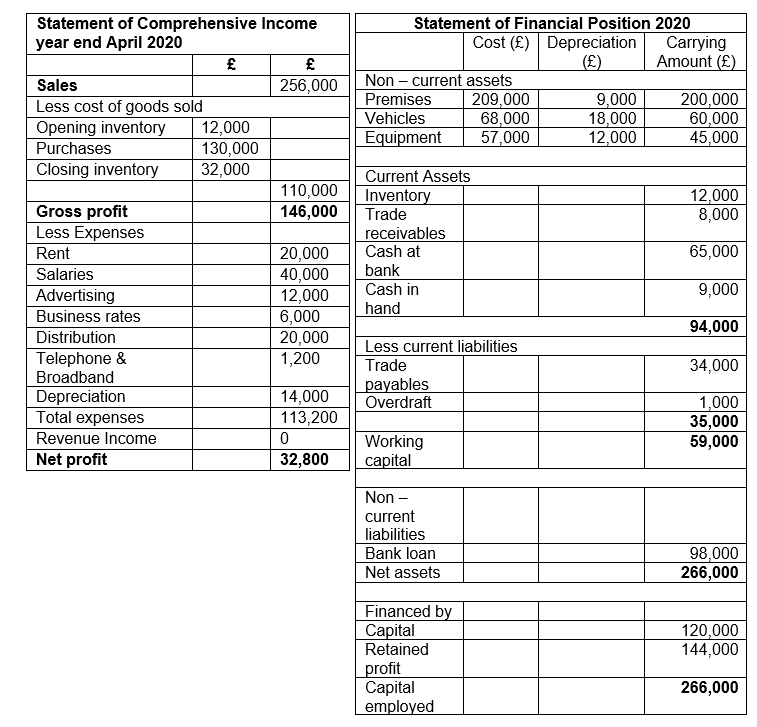 Finally DC Socks LTD want you to investigate the efficiency of their business in 2020 and have provided you with financial statements for you to analyse. 
They want you to tell them some information about trade receivable days, trade payable days and inventory turnover. They also want you to calculate the ratios for them.
Activity 17 – Calculation Answers
F6 – Limitations of Ratios
Positives and Negatives of Using Ratio Analysis
Although ratio analysis does have its limitations it is important to remember the advantages of using it, such as:

Ratios help compare current performance with previous records.

Ratios help compare a firm’s performance with similar competitors.

Ratios help monitor and identify issues that can be highlighted and resolved.
The Limitations
Despite the positives ratio analysis has when analysing financial data, there are some limitations to its usefulness, such as:

The data is historic, meaning that it is calculated using past data which may not reflect current performance.

Ratio analysis does not take into account external factors such as a worldwide recession.

Ratio analysis does not measure qualitative impacts such as workplace culture.

Financial records are easy to manipulate which can lead the ratios to be misleading or false.

Interfirm comparison can be difficult with large companies that report their accounts using different formats.
Activity 18 – Profitability, Liquidity and Efficiency Ratios
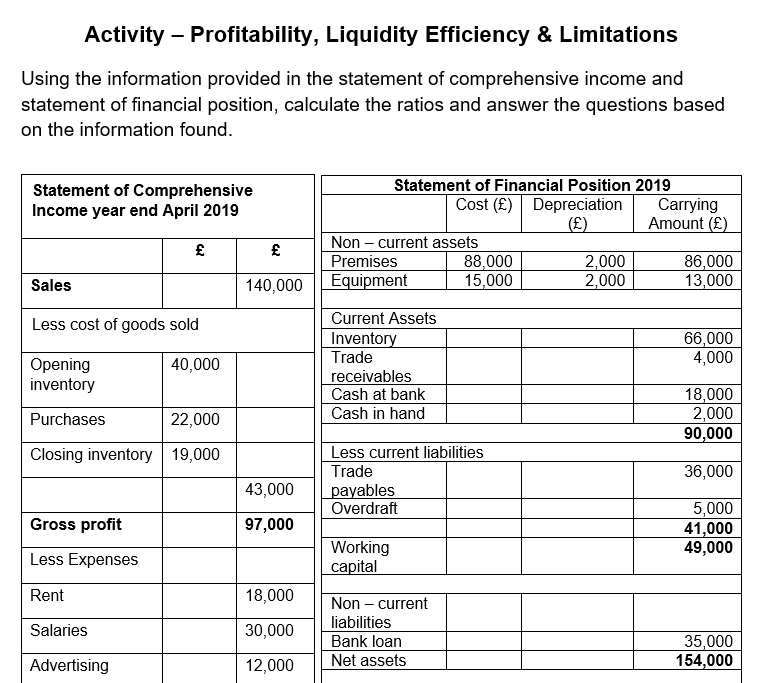 Activity 18 – Calculation Answers
Activity 19 – Test Your Knowledge Learning Outcome F Kahoot
Attempt the Kahoot quiz to test your knowledge of Learning Outcome F of Unit 3: Personal and Business Finance. 

Link to the Kahoot: Click here to play the Kahoot

Once you have completed the quiz, answer the questions in your student book to assess your strengths and areas of development.
Activity 20 – Word Scramble Learning Outcome F
1. GSORS FIROTP ______________________________________
2. TEN FTIORP ________________________________________
3. QUDIIL LTIPACA ____________________________________
4. TCRUENR OTARI _____________________________________
5. AANFCILNI IPIOSTNO ________________________________
6. EERMVHESOICNP OCNIME ______________________________
7. XSENEPES __________________________________________
8. NEIVTRNOY _________________________________________
9. ADRNCETOIPIE ______________________________________
10. EADTR IEVCREAELB DAYS _____________________________
11. NVEEURE ___________________________________________
12. LLSEIAITBII _______________________________________
Word Scramble Answers
1. GSORS FIROTP __Gross profit________________________
2. TEN FTIORP __Net profit____________________________
3. QUDIIL LTIPACA __Liquid capital____________________
4. TCRUENR OTARI __Current ratio______________________
5. AANFCILNI IPIOSTNO __Financial position____________
6. EERMVHESOICNP OCNIME __Comprehensive income________
7. XSENEPES __Expenses________________________________
8. NEIVTRNOY __Inventory______________________________
9. ADRNCETOIPIE __Depreciation________________________
10. EADTR IEVCREAELB DAYS __Trade receivable days______
11. NVEEURE __Revenue__________________________________
12. LLSEIAITBII __Liabilities__________________________
Activity 21 – Word Search Learning Outcome F
Word Search Answers
Activity 22 – Ratios Crossword Learning Outcome F
Crossword Answers
Activity 23 – Personal and Business Finance Learning Outcome F
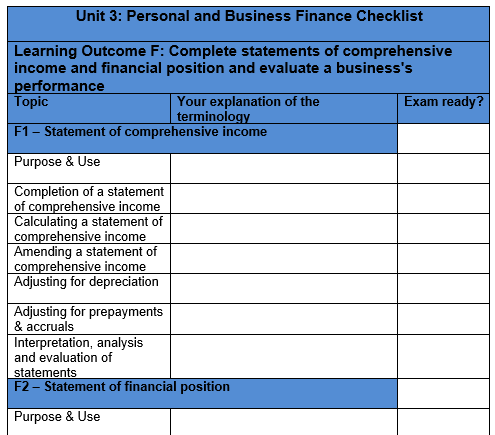 Well done, you have now completed the input and set activities for Learning Outcome F, you have one final task which is to complete the specification checklist below. 
First, you should explain the terminology and topic areas in the space provided and then tick the box in the last column when you feel exam ready with regards to that specific element of the specification.